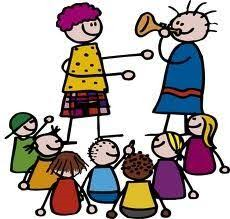 Pedagogiek
Periode 1, Les 4
lesprogramma
Lesdoelen 
Film + vragen beantwoorden ‘Opvoeden in deze tijd, streng of vrij?’
Theorie + opdracht  Pedagogische klimaat
Afsluiten en vooruitblikken
lesDoelen, aan het einde van de les weet je/ kun je….
In eigen woorden het begrip pedagogisch klimaat uitleggen.
Voorbeelden benoemen die van invloed zijn op het pedagogische klimaat. 
Reflecteren over de ‘opvoedingsklimaat’ van de mensen uit de film.
Structuur en grenzen stellen
Bij opvoeding en begeleiding van kinderen kom je regelmatig situaties tegen die vragen om een reactie van jou als opvoeder. 
Denk hierbij aan; twee kinderen die hetzelfde speelgoed willen en/of kinderen die voor de tv wilt eten. 
Als opvoeder geeft je structuur en stelt grenzen!. (belangrijke vaardigheden voor een positieve pedagogische klimaat)

Hoe zou jij als opvoeder ( OA/PW) structuur kunnen bieden? 
Op welke manier stel jij je grenzen aan? Wat vind jij absoluut niet kunnen?
Filmpje opvoeden in deze tijd
https://www.npostart.nl/vpro-thema/11-04-2013/VPWON_1181764
Kijk nu naar het filmpje vanuit je kennis over structuur en grenzen stellen.
Hoe bieden deze opvoeders hun kinderen structuur aan? Voorbeeld..
Op welke manier geven de opvoeders hun grenzen aan? Voorbeeld..
Wat zou jij absoluut niet toestaan?
Wat vind jij goed van de opvoeders ?
Wat zou jij anders doen en waarom?
Welke tips zou jij aan de opvoeders geven?
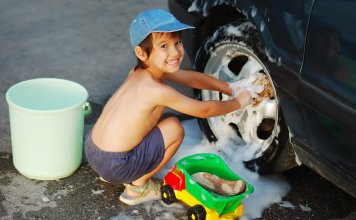 [Speaker Notes: Bekeken tot 12.29

Wat zag je terug in het filmpje?
Wat vind je van de opvoedingsklimaat van de ouders?
Welke opvattingen over opvoeden zag je terug in het filmpje?
Welke gezin/opvoeding sprak jij het meest aan en waarom?
In hoeverre zag je dat de ouders structuur bieden? 
Op welke manier zou de ouders de kinderen structuur kunnen bieden?
Op welke momenten hebben de ouders hun grenzen niet aangegeven? 
Hoe zou jij dat aanpakken? Op welke manier geeft jij je grenzen aan als opvoeder?
Wat zou jij totaal anders doen?]
Filmpje opvoeden in deze tijd
Wat zag je terug in het filmpje?
Wat vind je van de opvoedingsstijl van de ouders?
Welke opvattingen over opvoeden zag je terug in het filmpje?
Welke gezin/opvoeding sprak jij het meest aan en waarom?
Wat zou jij totaal anders doen?

https://www.npostart.nl/vpro-thema/11-04-2013/VPWON_1181764
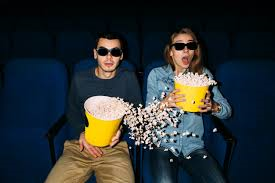 Pedagogisch Klimaat
Het pedagogische klimaat is de wijze waarop een sfeer wordt geschapen waarin kinderen zich sociaal, emotioneel en intellectueel ontwikkelen.

Ook wel: opvoedingsklimaat.

Een sfeer is niet altijd hetzelfde, maar wordt beïnvloedt door omstandigheden, gebeurtenissen en aanwezige personen. Kan je een voorbeeld benoemen?

Als de sfeer in de groep goed is, bereik je meer.
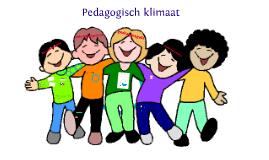 Wat is een goed/veilig pedagogisch klimaat?
Wat: Je gaat een onderzoek doen. Het onderzoek gaat over de bovenstaande vraag. Verzamel relevante informatie om de vraag te kunnen beantwoorden!.
Hoe: In groepjes van 3 gaan jullie informatie zoeken
Middel: boek, internet, A3, stiften
Tijd: 20 min
Resultaat: De verzamelde informatie op een A3 schrijven en later aan de groep presenteren.
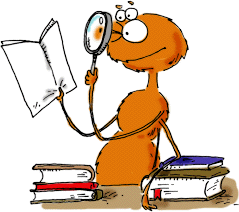 [Speaker Notes: Wat kan jij doen om een veilig opvoedingsklimaat te creëren?
Wat zijn belangrijke elementen voor een veilig opvoedingsklimaat?]
Afsluiten en vooruitblikken
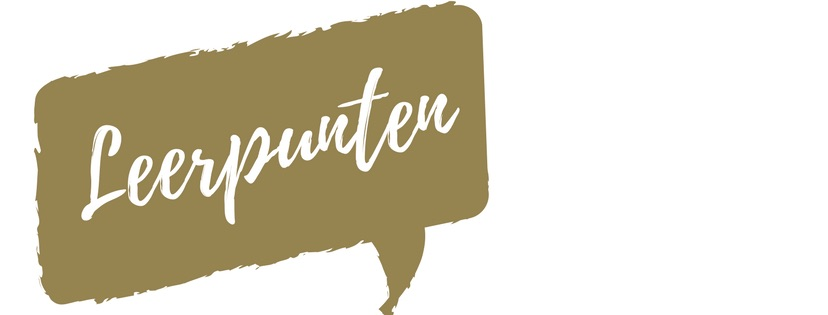 Afsluiten:
Zijn de lesdoelen behaald?
Benoem enkele leerpunten uit deze les.

Vooruitblikken:
Thema voor volgende les “Opvoedingsstijlen”